How to Use the 3MMechanical Splice Tool Last Update 2008.08.131.0.0
Copyright 2008 Kenneth M. Chipps Ph.D. www.chipps.com
1
Objectives
Learn how to use the 3M mechanical splice tool
2
Copyright 2008 Kenneth M. Chipps Ph.D. www.chipps.com
Source
Most of this is copied from the 3M manual for this tool
3
Copyright 2008 Kenneth M. Chipps Ph.D. www.chipps.com
What is a Mechanical Splice
A mechanical splice is one where a connector filed with a gel is used to allow light from one fiber optic cable to be carried into another fiber optic cable
This is a lower cost way of splicing two fiber optic cables to each other
The other method is to use a fusion splice, which requires a very expensive tool
4
Copyright 2008 Kenneth M. Chipps Ph.D. www.chipps.com
What is a Mechanical Splice
The disadvantage to this method is the higher loss
This loss is acceptable when using multimode fiber optic cable as a backbone cable to connect two telecommunications rooms inside a building
5
Copyright 2008 Kenneth M. Chipps Ph.D. www.chipps.com
The Splice
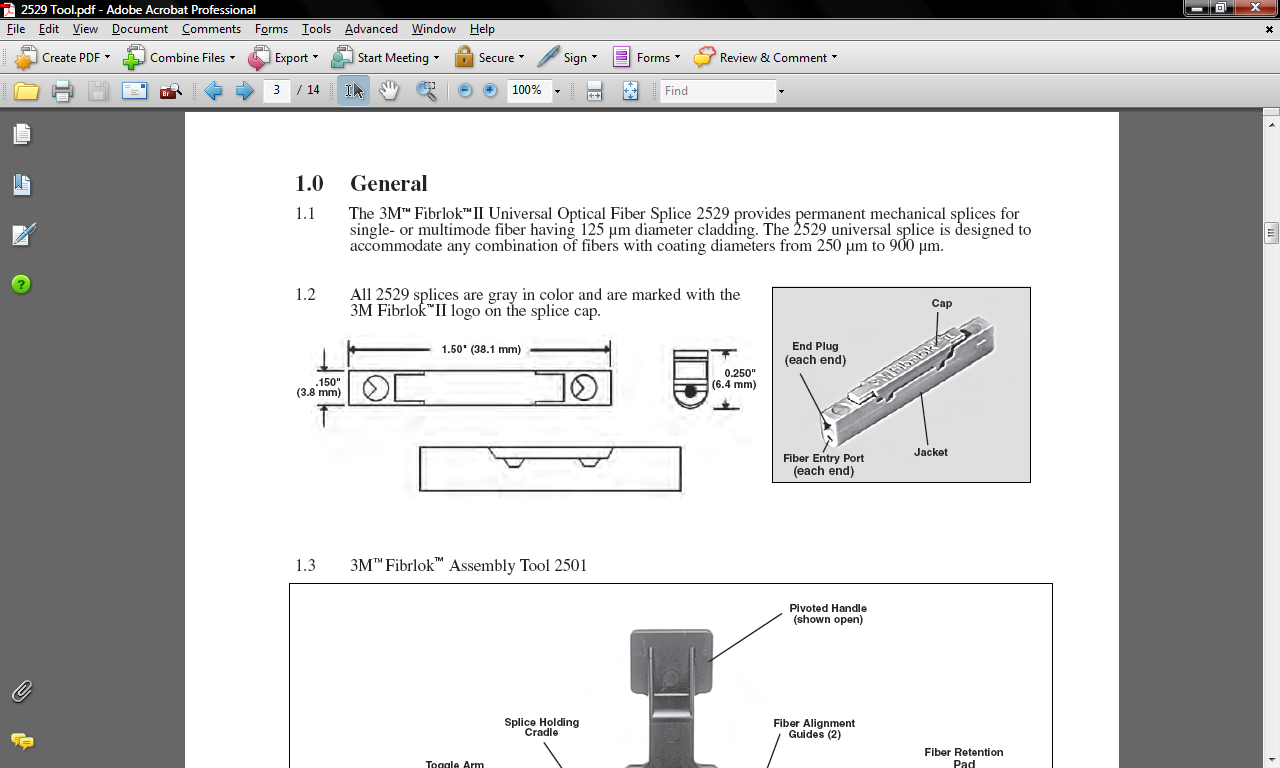 6
Copyright 2008 Kenneth M. Chipps Ph.D. www.chipps.com
The Splicing Tool
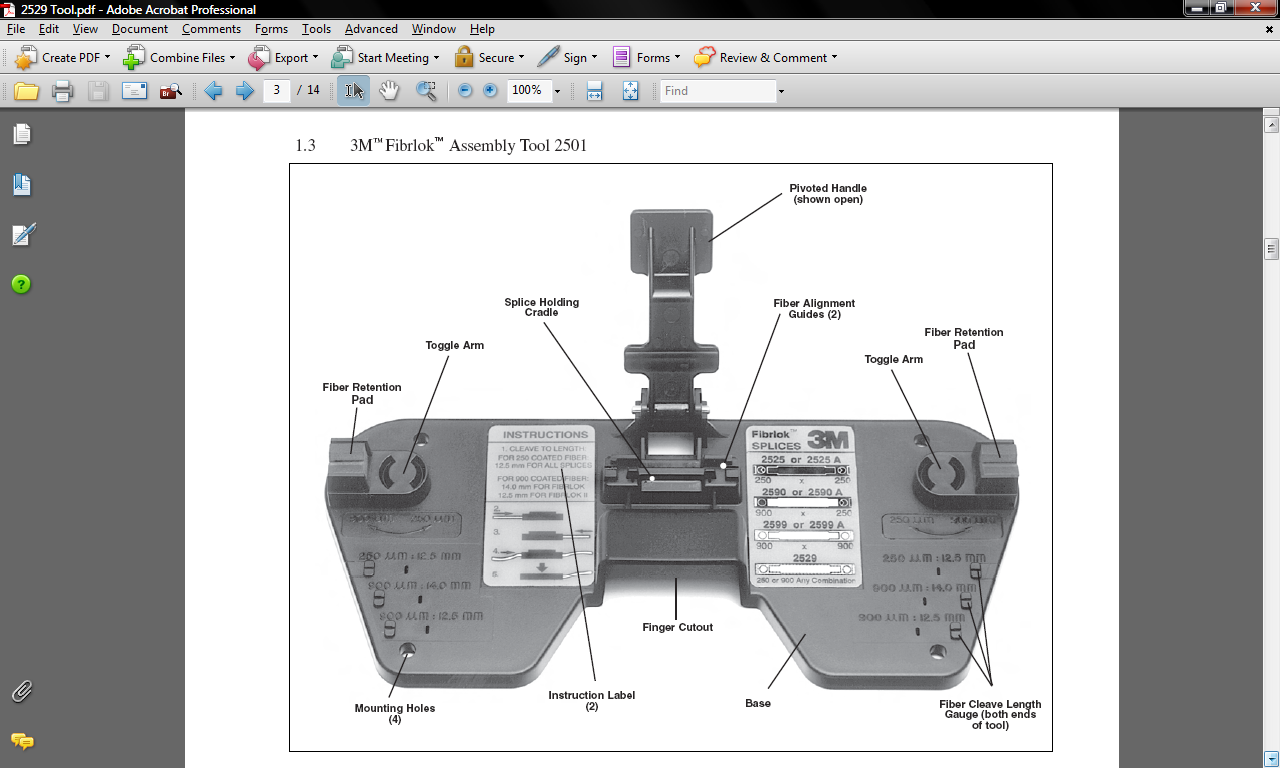 7
Copyright 2008 Kenneth M. Chipps Ph.D. www.chipps.com
How to Create a Splice
The steps in creating a splice are
Prepare the fiber
Place the splice in the tool
Place the fiber in the tool
Secure the splice
8
Copyright 2008 Kenneth M. Chipps Ph.D. www.chipps.com
Prepare the Fiber
Remove the jacket from the cable
Strip approximately 1 to 2 inches - 25 mm to 51 mm of outer layers of the fiber optic cable using a mechanical stripper
Clean the bare glass by pulling the fiber through an alcohol soaked lint-free wipe
Cleave the fiber to 12.5 mm ±0.5 mm
9
Copyright 2008 Kenneth M. Chipps Ph.D. www.chipps.com
Prepare the Fiber
Check the cleave length using the 12.5 mm cleave length gauges on the tool
Adjust the cleaver to provide the prescribed cleave lengths
Do not allow the cleaved end to contact the tool
Do not clean the fibers again after they have been cleaved
10
Copyright 2008 Kenneth M. Chipps Ph.D. www.chipps.com
Prepare the Fiber
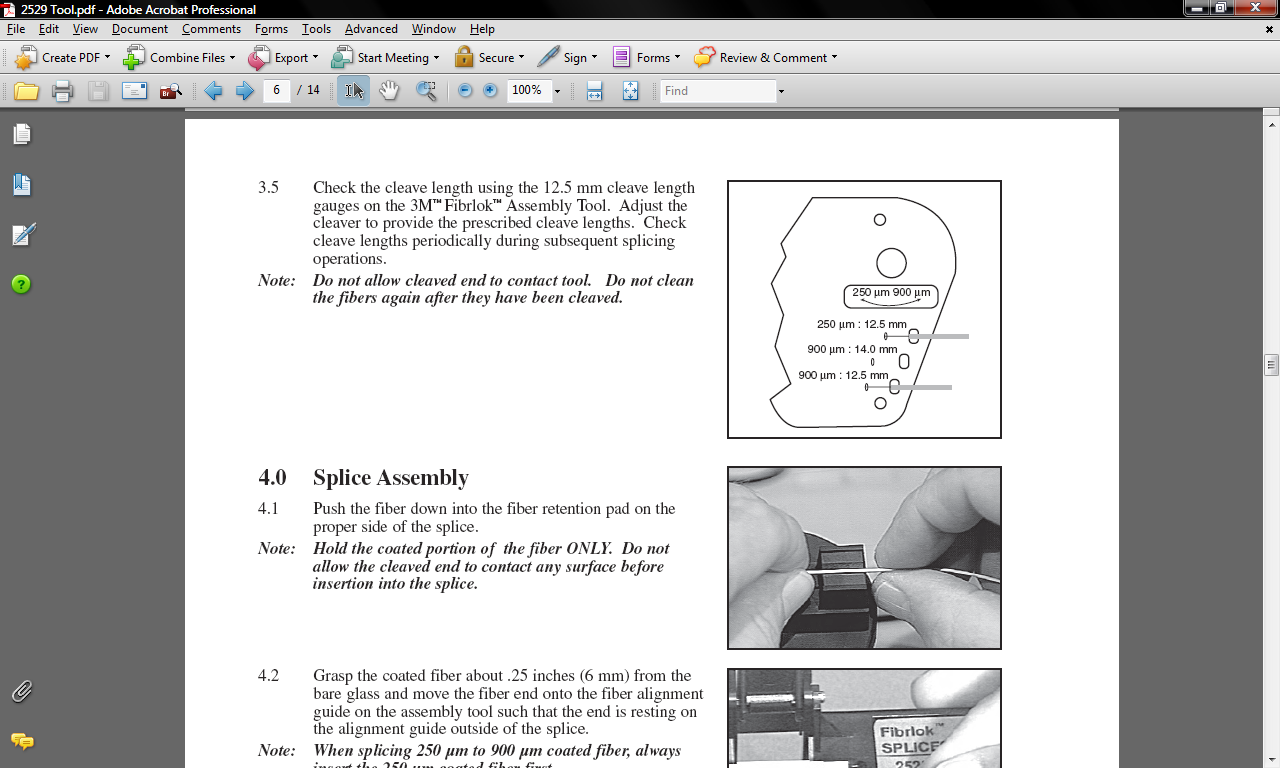 11
Copyright 2008 Kenneth M. Chipps Ph.D. www.chipps.com
Place the Splice in the Tool
Load the splice into the assembly tool by pressing firmly at the ends of the splice
12
Copyright 2008 Kenneth M. Chipps Ph.D. www.chipps.com
Place the Fiber in the Tool
Push the fiber down into the fiber retention pad on each side of the splice, while holding the coated portion of the fiber only
Do not allow the cleaved end to contact any surface before insertion into the splice
Grasp the coated fiber about .25 inches from the bare glass
Move the fiber end onto the fiber alignment guide on the assembly tool
13
Copyright 2008 Kenneth M. Chipps Ph.D. www.chipps.com
Place the Fiber in the Tool
The end of the fiber should be resting on the alignment guide outside of the splice
The fiber should be placed in the retention pad and inserted into the splice immediately following cleaning to minimize exposure to the atmosphere and reduce the risk of contamination
Push the fiber straight into fiber alignment guide, not at an angle
14
Copyright 2008 Kenneth M. Chipps Ph.D. www.chipps.com
Place the Fiber in the Tool
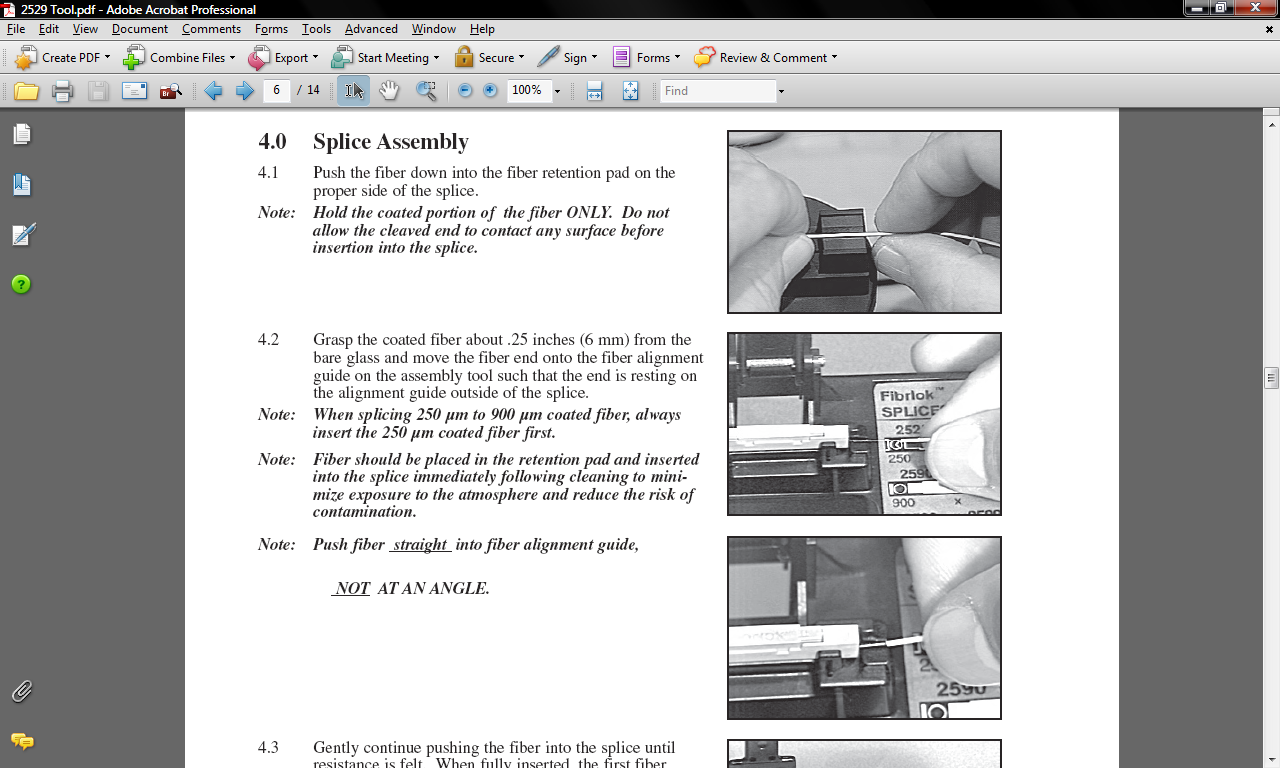 15
Copyright 2008 Kenneth M. Chipps Ph.D. www.chipps.com
Place the Fiber in the Tool
Gently continue pushing the fiber into the splice until resistance is felt
When fully inserted, the first fiber should be straight or have a slight bow up to 3 mm
If properly inserted, bare glass should not be visible outside of the splice
16
Copyright 2008 Kenneth M. Chipps Ph.D. www.chipps.com
Place the Fiber in the Tool
If bare glass is visible, pull back slightly on the fiber and continue insertion until resistance is met
Never fully remove fibers from splice after initial insertion
Do not pull on the fiber after it has been properly inserted
17
Copyright 2008 Kenneth M. Chipps Ph.D. www.chipps.com
Place the Fiber in the Tool
Now for the second fiber lay the fiber into the foam retention pad and begin to insert the fiber end into the splice
Gently push the second fiber in small increments straight through the alignment guide into the fiber entry port
As the coating of the second fiber enters the fiber entry port, watch for the bow in the first fiber to increase
18
Copyright 2008 Kenneth M. Chipps Ph.D. www.chipps.com
Place the Fiber in the Tool
This occurs when the end face of the second fiber contacts the first fiber and pushes the first fiber slightly back out of the splice
Continue gently pushing the second fiber until it meets resistance
Following proper insertion, the second fiber will be approximately straight, but may have up to a 3 mm maximum bow
19
Copyright 2008 Kenneth M. Chipps Ph.D. www.chipps.com
Place the Fiber in the Tool
At this point, the first fiber will have a larger bow than the second fiber and larger than it had initially
Push the first fiber back against the second fiber until there are equal bows in both fibers
Do not pull on either of the fibers following establishment of the bows in the first and second fibers
20
Copyright 2008 Kenneth M. Chipps Ph.D. www.chipps.com
Place the Fiber in the Tool
The fiber ends must be held together by the compressive forces induced by the bows to produce a low loss splice
21
Copyright 2008 Kenneth M. Chipps Ph.D. www.chipps.com
Place the Fiber in the Tool
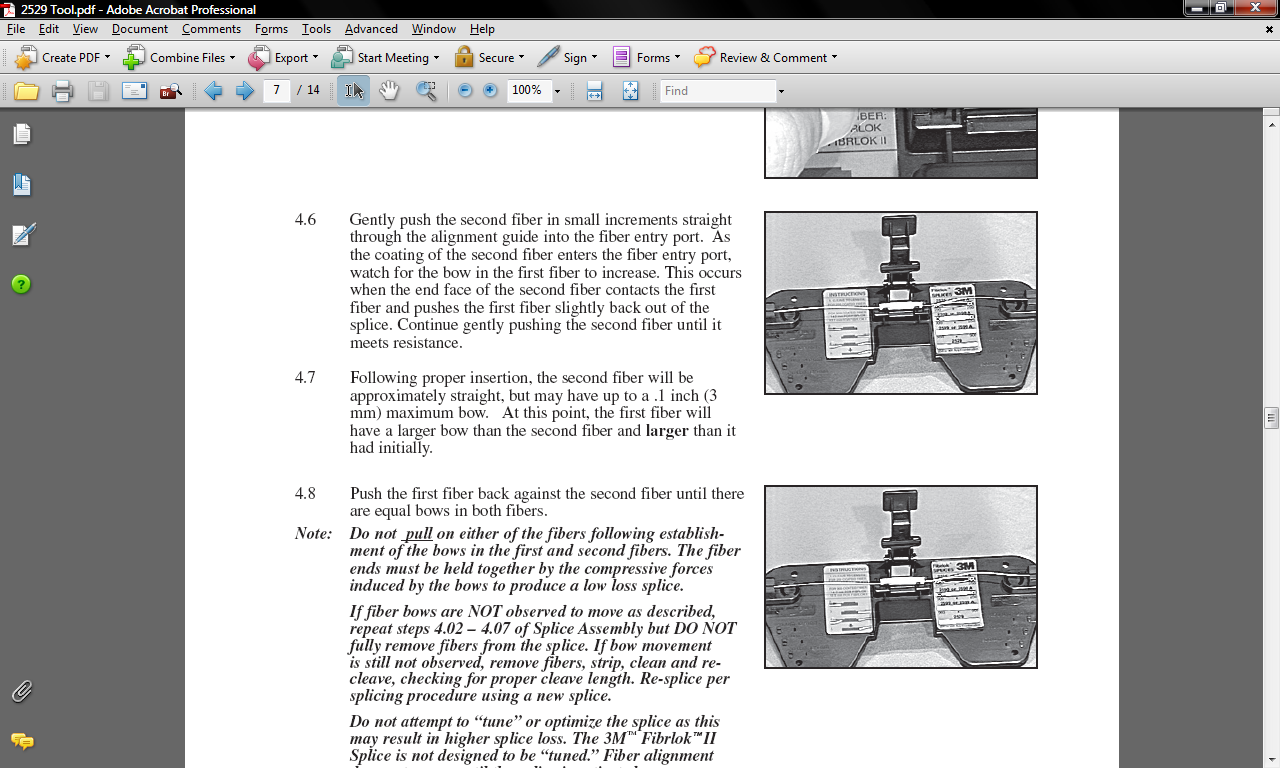 22
Copyright 2008 Kenneth M. Chipps Ph.D. www.chipps.com
Secure the Splice
Pivot the handle of the assembly tool down until it contacts the cap of the splice
Squeeze the handle of the assembly tool as shown in order to close the cap and actuate the splice
A snap sound will be heard when the splice is actuated
23
Copyright 2008 Kenneth M. Chipps Ph.D. www.chipps.com
Secure the Splice
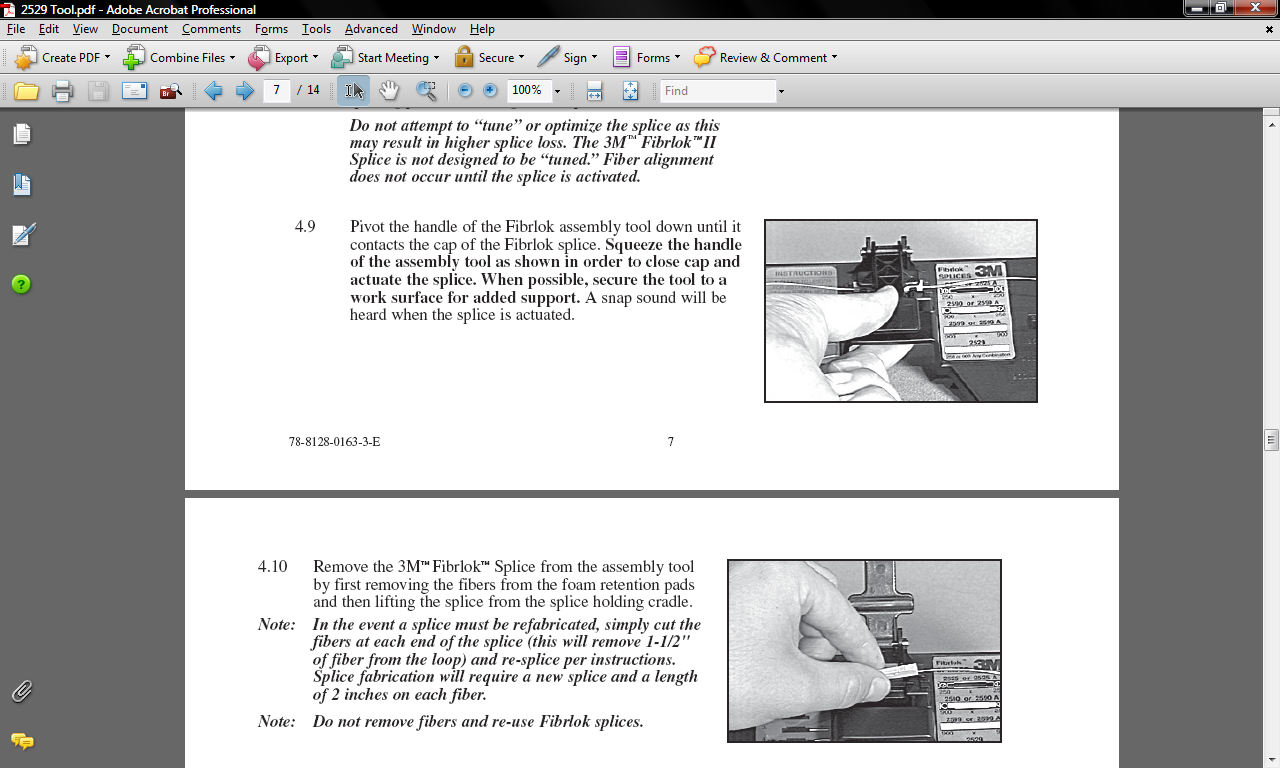 24
Copyright 2008 Kenneth M. Chipps Ph.D. www.chipps.com
Secure the Splice
Remove the splice from the assembly tool by first removing the fibers from the foam retention pads and then lifting the splice from the splice holding cradle
25
Copyright 2008 Kenneth M. Chipps Ph.D. www.chipps.com
Secure the Splice
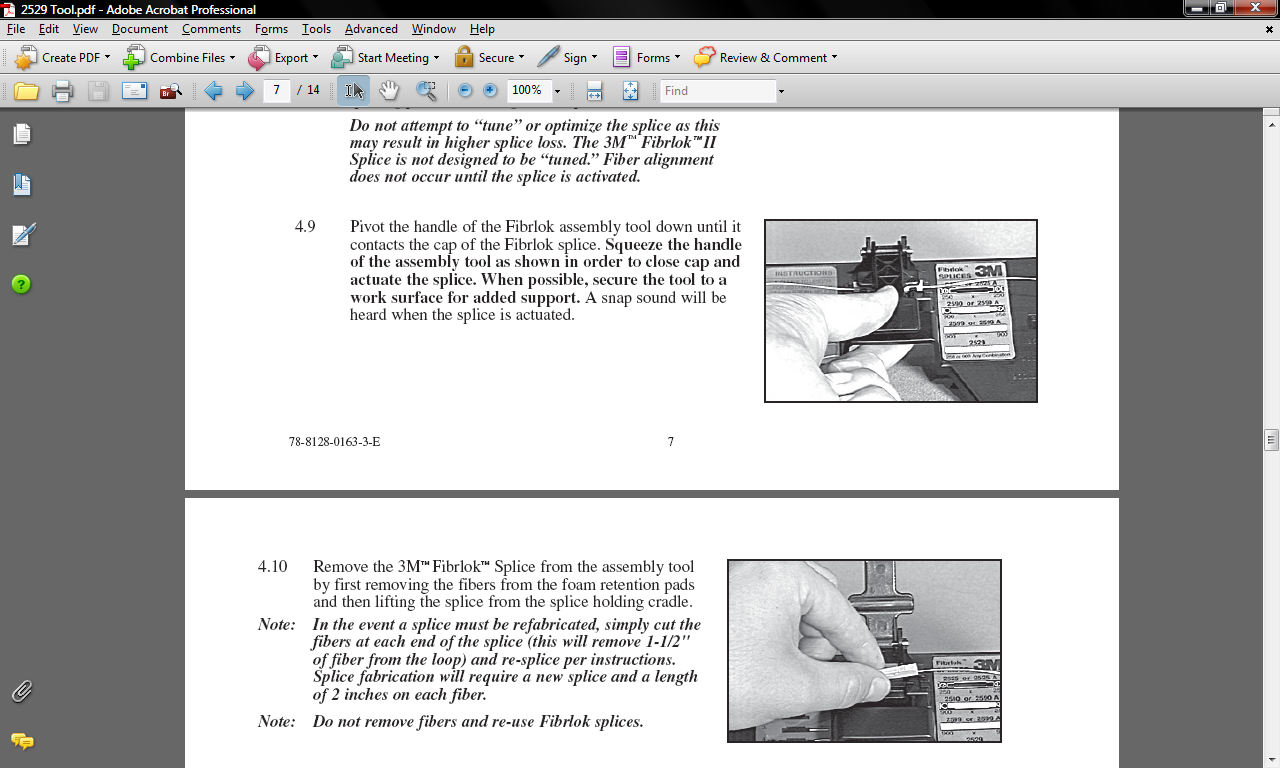 26
Copyright 2008 Kenneth M. Chipps Ph.D. www.chipps.com
Review
The best review is to use the tool, so get to work
27
Copyright 2008 Kenneth M. Chipps Ph.D. www.chipps.com